আজকের পাঠেসকল কেজানাইআন্তরিক শুভেচ্ছা
শিক্ষক পরিচিতি
মো: আমিনুল ইসলাম
অধ্যক্ষ
কচুয়  নেছারিয়া ফাজিল (ডিগ্রী) মাদরাসা
ডাকঘর- বাইশারী 
উপজেলা- বানারীপাড়া
জেলা- বরিশাল
মোবাল নং-০১৭২৬-৬২২৮৫০
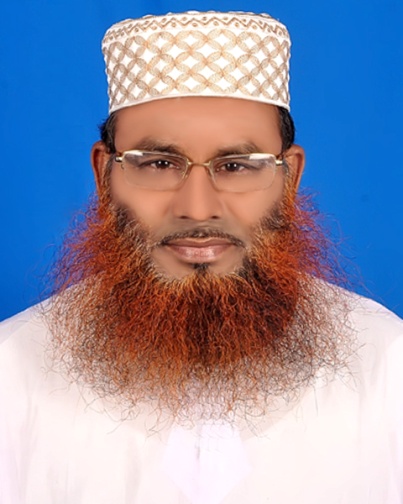 পাঠ পরিচিতি
আলিম প্রথম বর্ষ
বিষয়- আরবি  ২য়
বিষয়- مفعول হেদায়াতুন নাহু/ কর্ম/ Object
সময়-৪৫ মিনিট
তারিখ-১০/৪/২০২০ খ্রি:
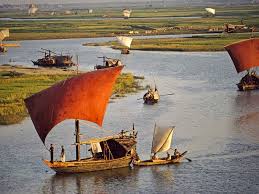 ছবি গুলির দিকে তাকাও
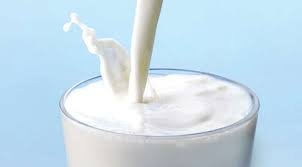 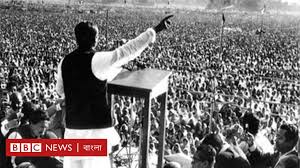 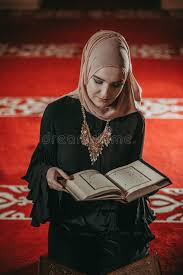 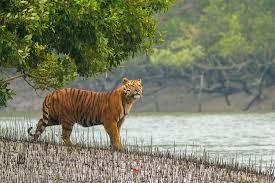 পূর্ব জ্ঞান যাচাই
وَإِذْ قَالَ رَبُّكَ لِلْمَلَائِكَةِ إِنِّي جَاعِلٌ فِي الْأَرْضِ خَلِيفَةً قَالُوا أَتَجْعَلُ فِيهَا مَنْ يُفْسِدُ فِيهَا وَيَسْفِك الدِّمَاءَ وَنَحْنُ نُسَبِّحُ بِحَمْدِكَ وَنُقَدِّسُ لَكَ قَالَ إِنِّي أَعْلَمُ مَا لَا تَعْلَمُونَ (30) وَعَلَّمَ آَدَمَ الْأَسْمَاءَ كُلَّهَا ثُمَّ عَرَضَهُمْ عَلَى الْمَلَائِكَةِ فَقَالَ أَنْبِئُونِي بِأَسْمَاءِ هَؤُلَاءِ إِنْ كُنْتُمْ صَادِقِينَ
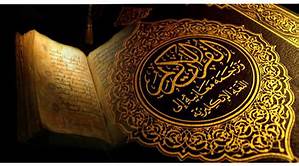 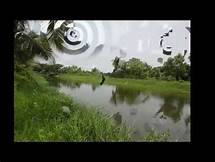 পাঠ ঘোষনা
المفعول:
 هو اسم قبله فعل وقع عليه-
Object:  
`Object’ is a Noun or Nounphrase, or preposition, that is affected by the action of verb.
কারক:
 বাক্যে ক্রিয়াপদের সাথে  নামপদের সম্পর্কই কারক।
পাঠ উপস্থাপন
কারক
مفعول
Object
পাঠ বর্ননা
المفعول خمسة اقسام
له
مطلق
فيه
معه
به
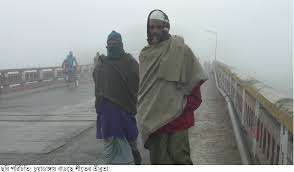 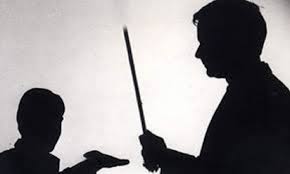 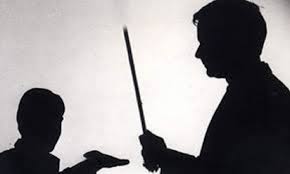 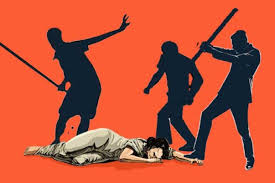 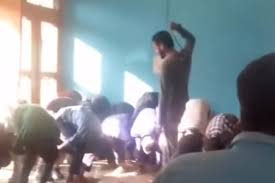 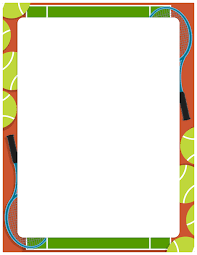 শিখন পাঠ
অত্র পাঠে ছাত্র ও ছাত্রীরা  মাফউল বা কারকের সঙ্গা বলতে পারবে ।
মাফউল কত প্রকার  ও কিকি বলতে পারবে ।
বাক্যে কোনটি কোন প্রকারের মাফউল তা নির্নয় করতে পারবে ।
প্রত্যেক মাফউল দিয়ে তারকিব বানাতে পারবে ।
দলগত কাজ
শাপলা দল
গোলাপ  দল
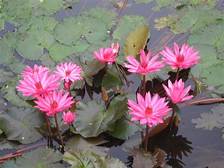 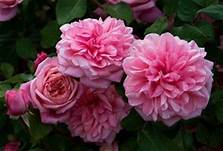 صحح الجملة ثم ركب
1- خطب ابا حسينة خطبة صريحة امام الناس استقلال بنغلاديش في 7 مارس-
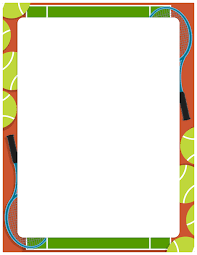 মূল্যায়ন
তানিয়া  ফুলবাগানে  সাথিদের সাথে  লাল গোলাপ নতুন পাত্রে   মালাগাঁথার জন্য  শুক্রবার সূর্য ডুবার পূর্বে  ফুল তুলার মত   ফুল তুলিতেছে ।
তুলিতেছে= ক্রিয়া  = فعل
তানিয়া=কর্তা-فاعل-
 3. ফুল তুলার মত  =   مفعول مطلقসাধারন কর্ম
ফুল = কর্মকারক   مفعول به  -- 
ফুলবাগানে=  অধিকরণ  কারক—مفعول فيه  -
মালাগাঁথার জন্য =করন কারক  --مفعول له-   
সাথিদের সাথে =সংগি কারক مفعول معه  -
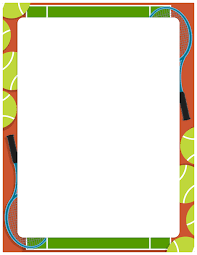 বাড়ীর কাজ
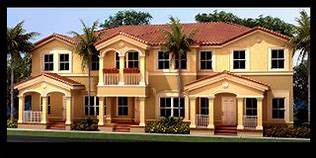 اخرج  المفعول
ِذَا زُلْزِلَتِ الْأَرْضُ زِلْزَالَهَا (1) وَأَخْرَجَتِ الْأَرْضُ أَثْقَالَهَا
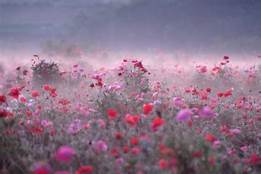 ধন্যবাদ